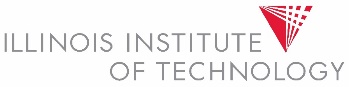 Surface resistance studies as a function of the mean free path
Martina Martinello	
High Q TTC Meeting,19 May 2016
Surface Resistance Contributions
BCS surface resistance:
Trapped flux surface resistance:
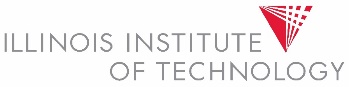 2
Martina Martinello | TTC Meeting 05/19/2016
Trapped Flus Surface Resistance
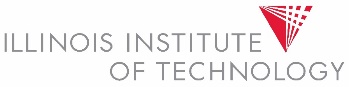 3
Martina Martinello | TTC Meeting 05/19/2016
Trapped Flux Surface Resistance
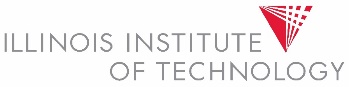 4
Martina Martinello | TTC Meeting 05/19/2016
Trapped Flux Sensitivity
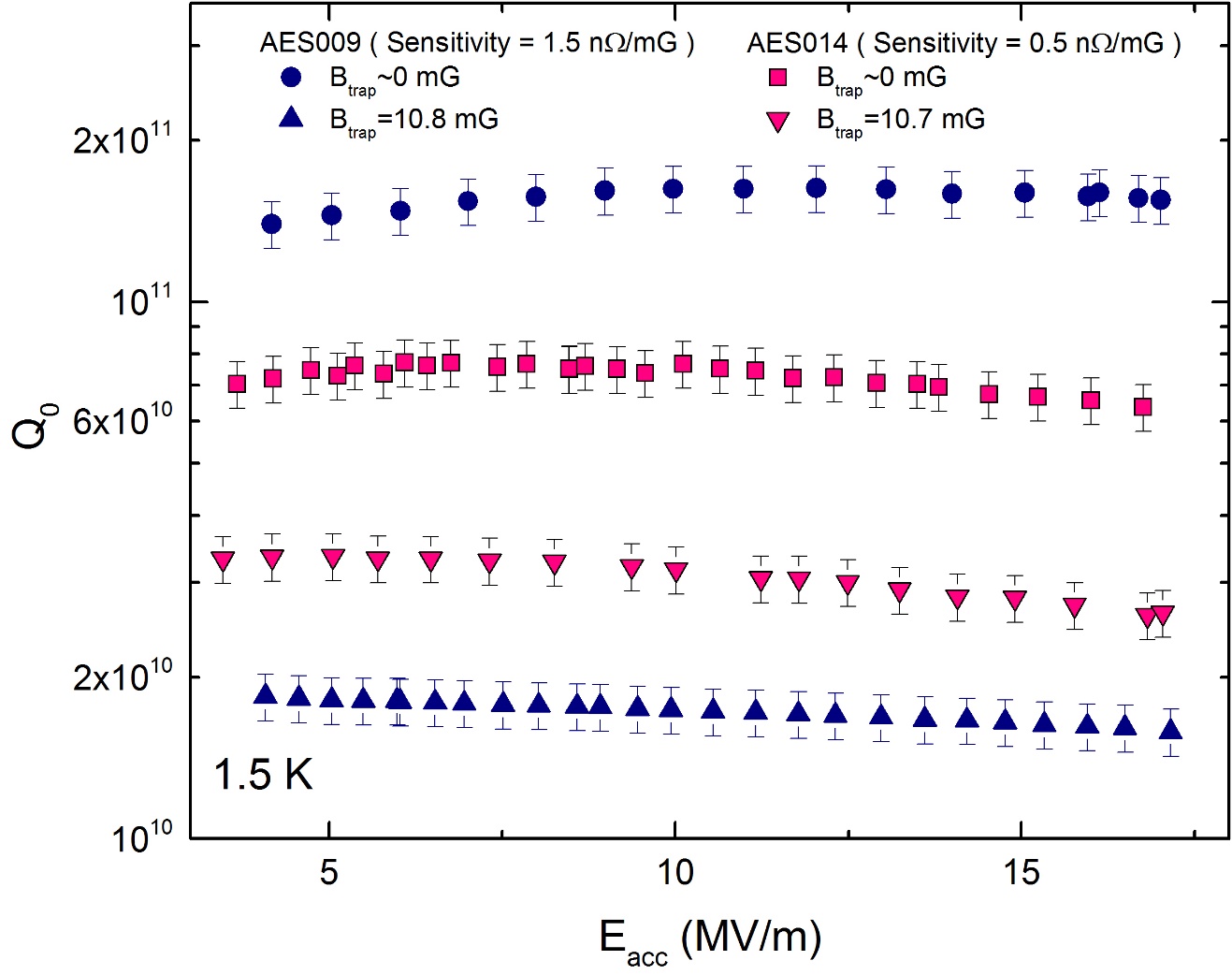 How much the cavity dissipated per amount of trapped flux:
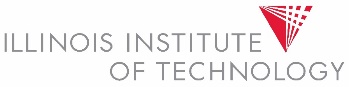 5
Martina Martinello | TTC Meeting 05/19/2016
Sensitivity vs mean free path
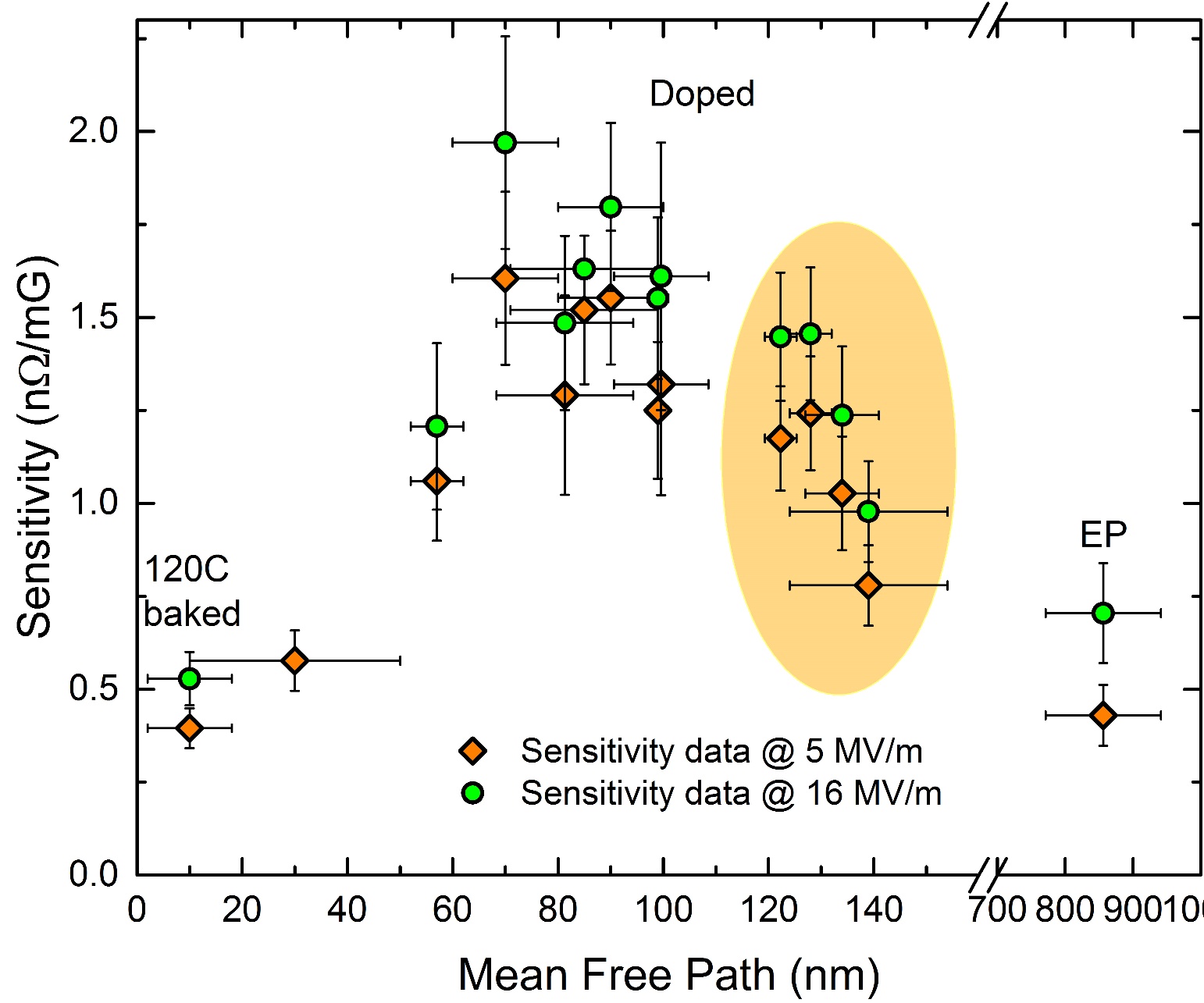 2/6 N-doping
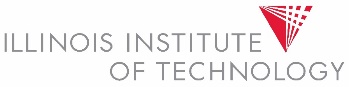 6
Martina Martinello | TTC Meeting 05/19/2016
Trapped Flux Sensitivity Field Dependence
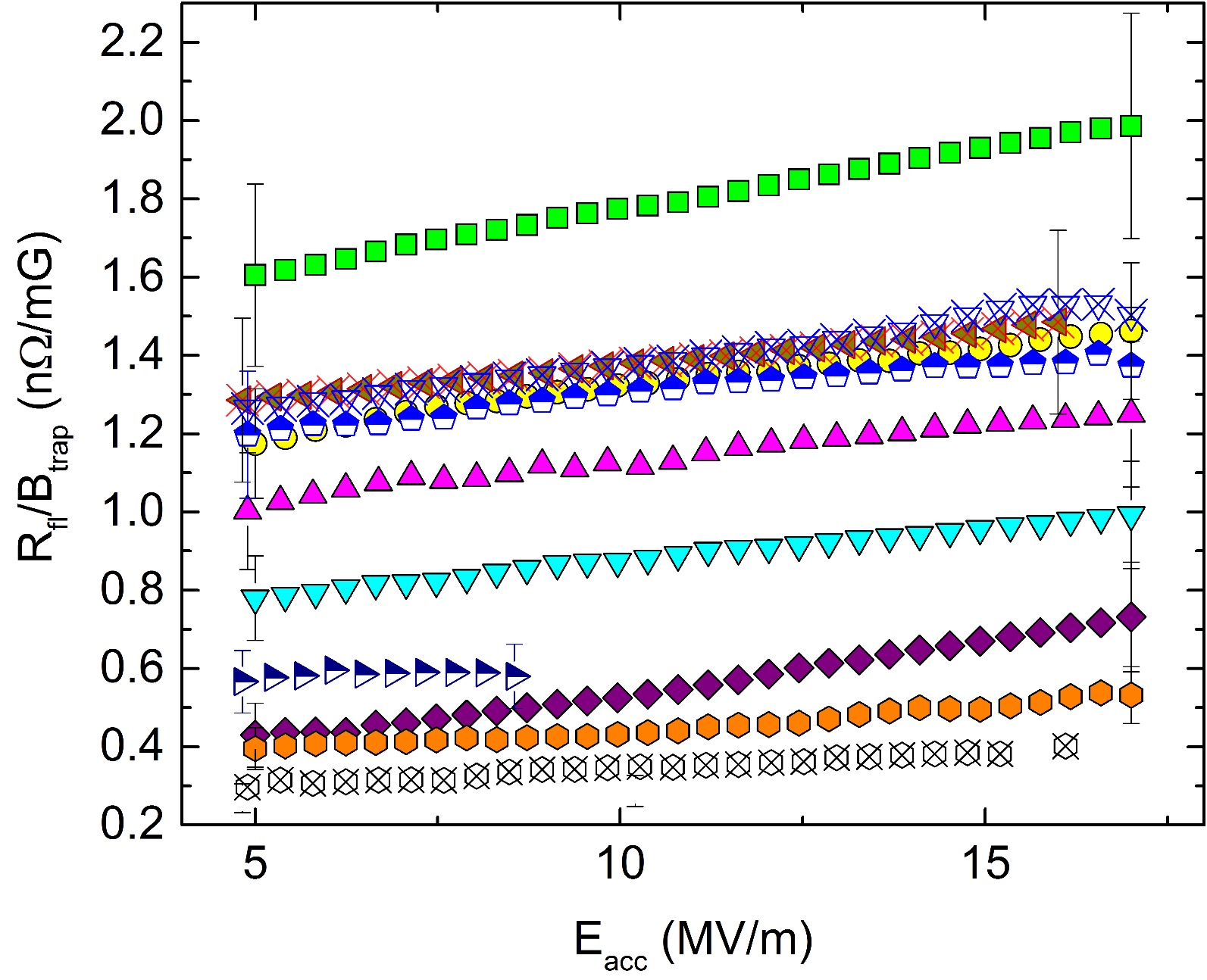 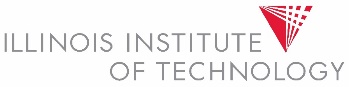 7
Martina Martinello | TTC Meeting 05/19/2016
Sensitivity Summary
Bell-shaped trend of sensitivity as a function of mean free path

Sensitivity is lower at both very low value (120 C bake) and very large value (EP) of mean free path

Over-doped cavities fall at the maximum of the curve 

LCLS-II doping recipe ( 2/6 N-doping ) minimizes trapped flux sensitivity of N-doped cavities

Sensitivity increases with the accelerating field
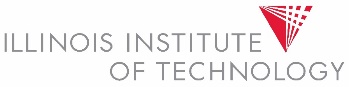 8
Martina Martinello | TTC Meeting 05/19/2016
BCS vs mfp
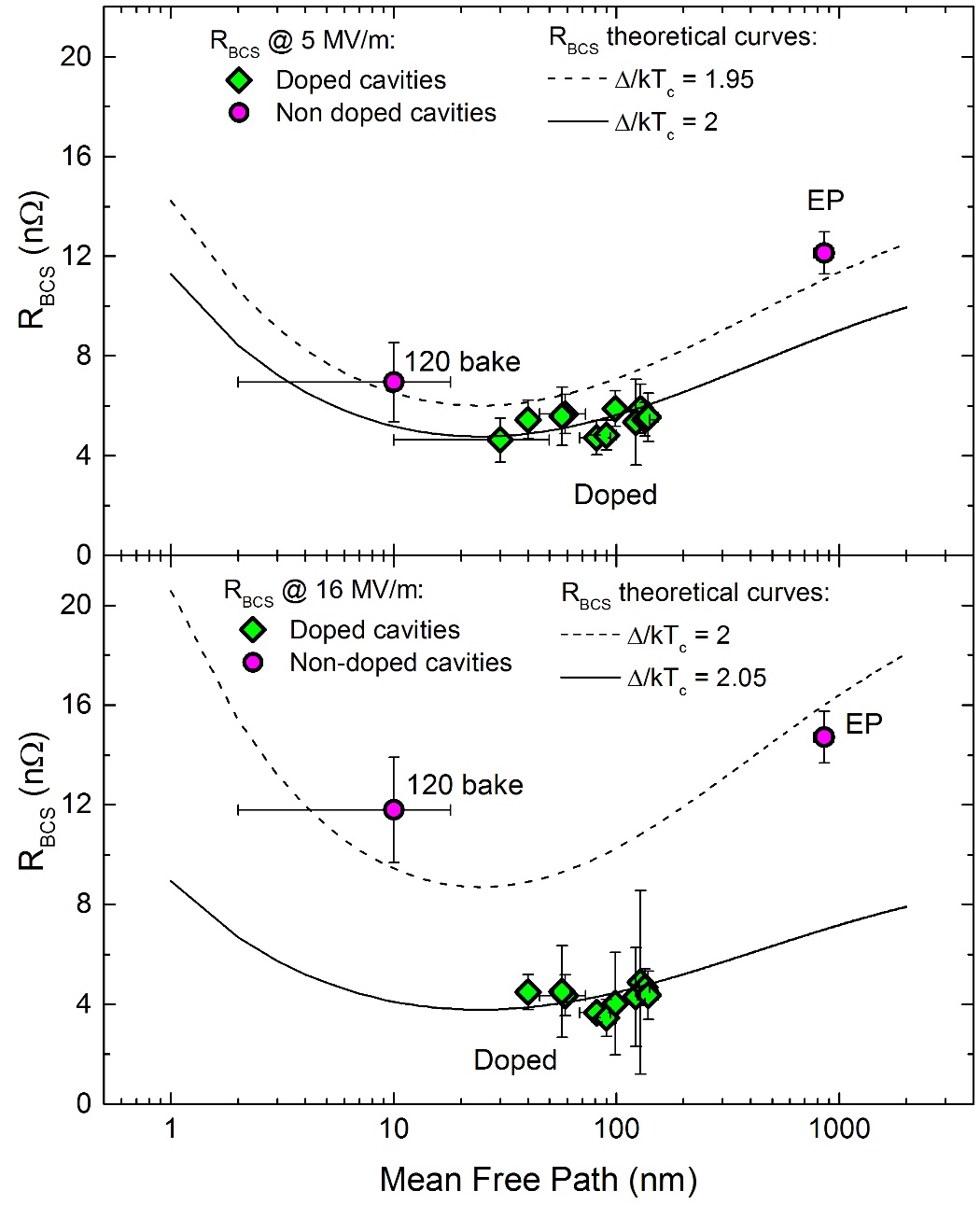 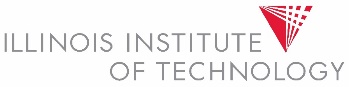 9
Martina Martinello | TTC Meeting 05/19/2016
Q-factor vs mfp
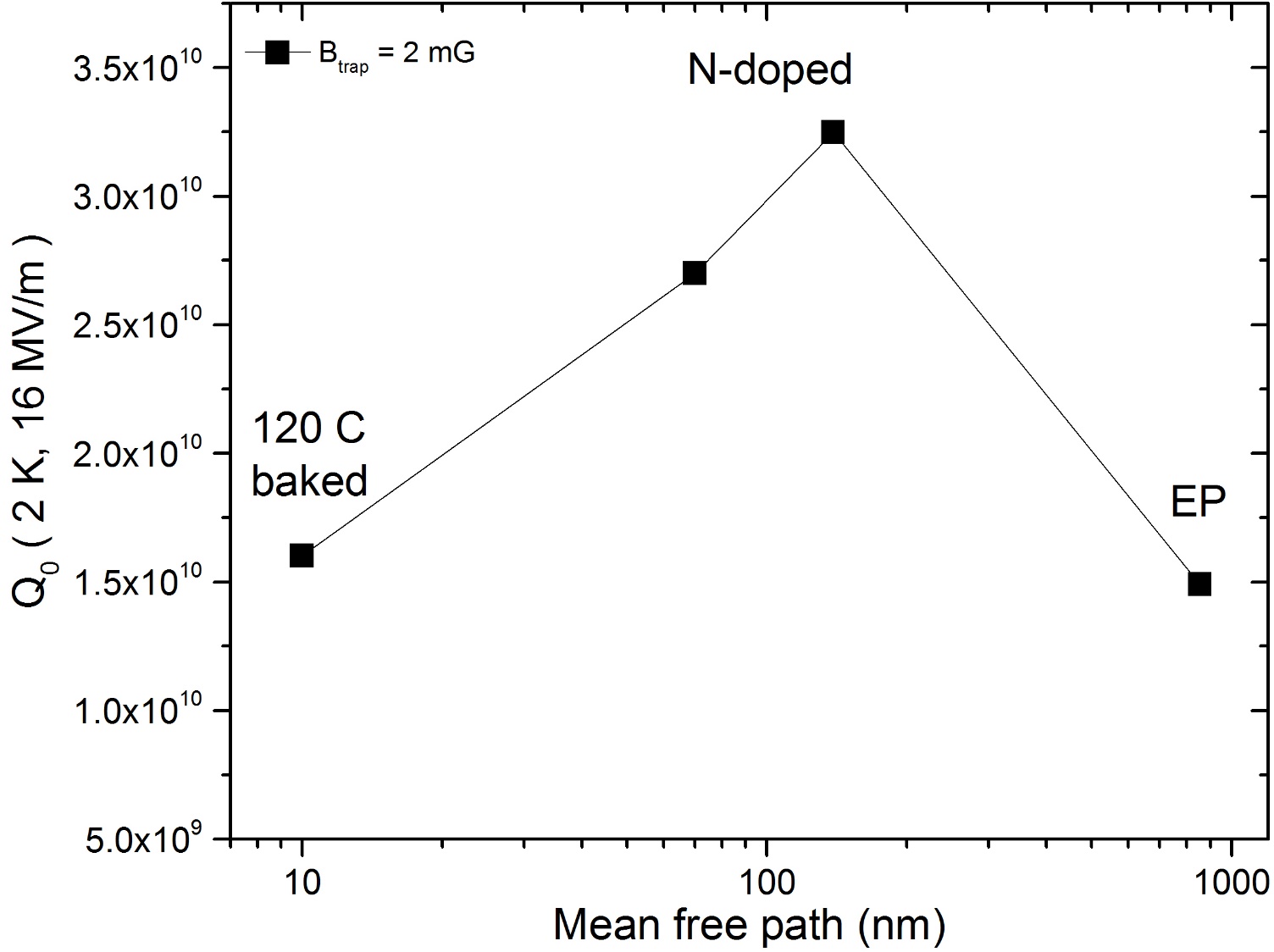 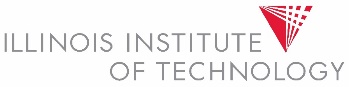 10
Martina Martinello | TTC Meeting 05/19/2016
Q-factor vs mfp
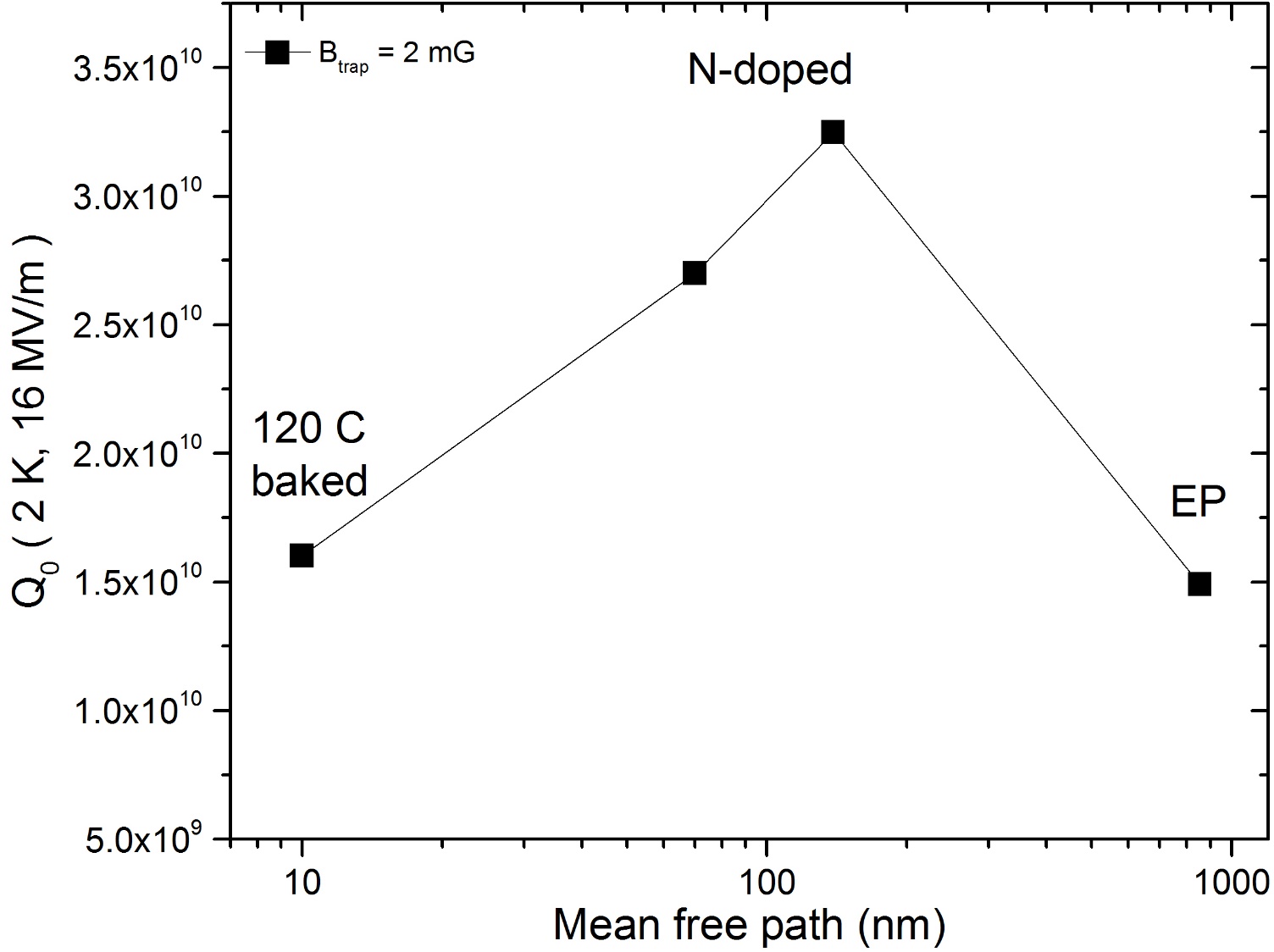 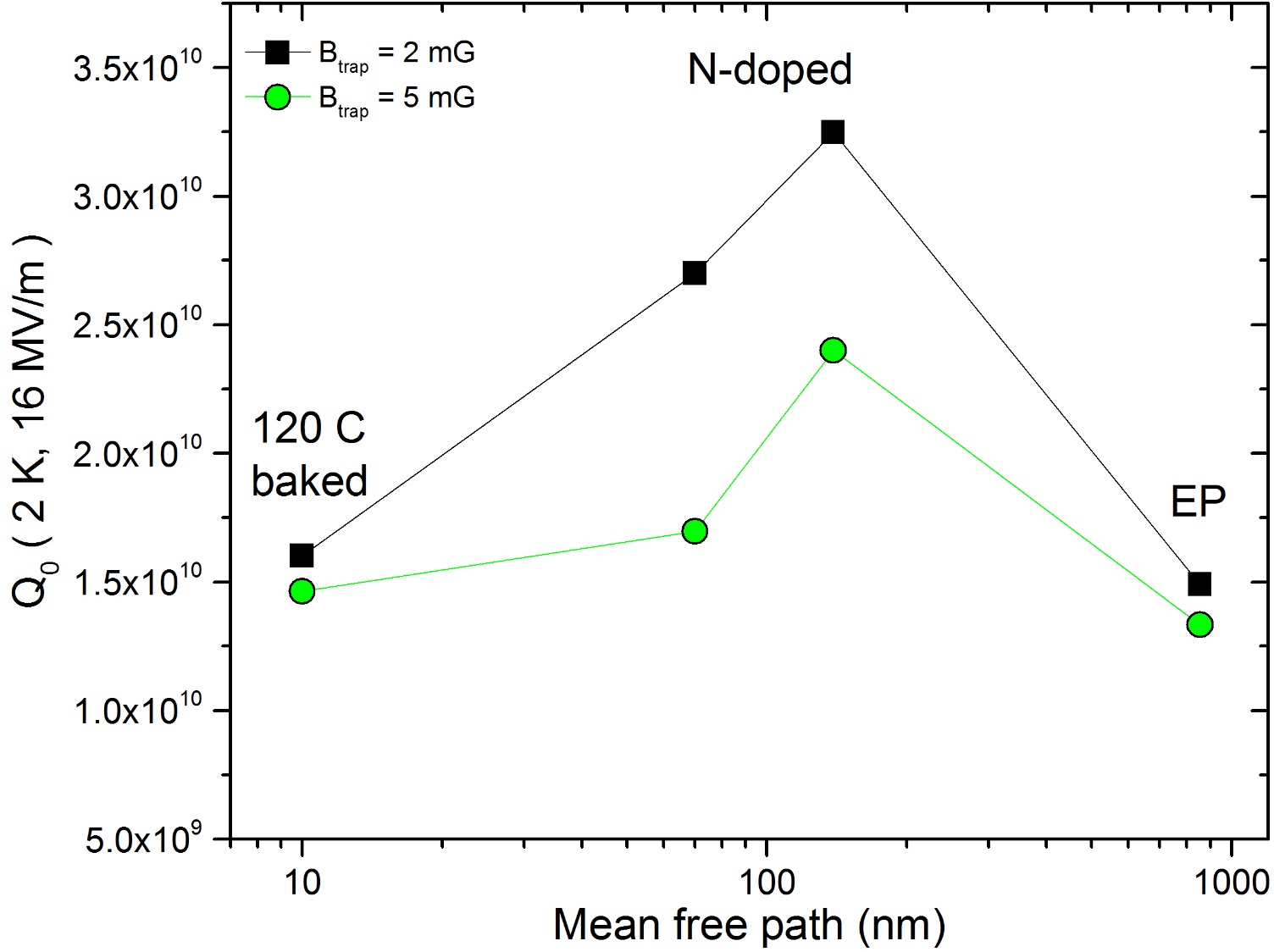 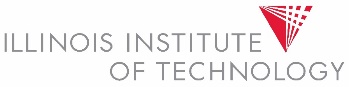 11
Martina Martinello | TTC Meeting 05/19/2016
Q-factor vs mfp
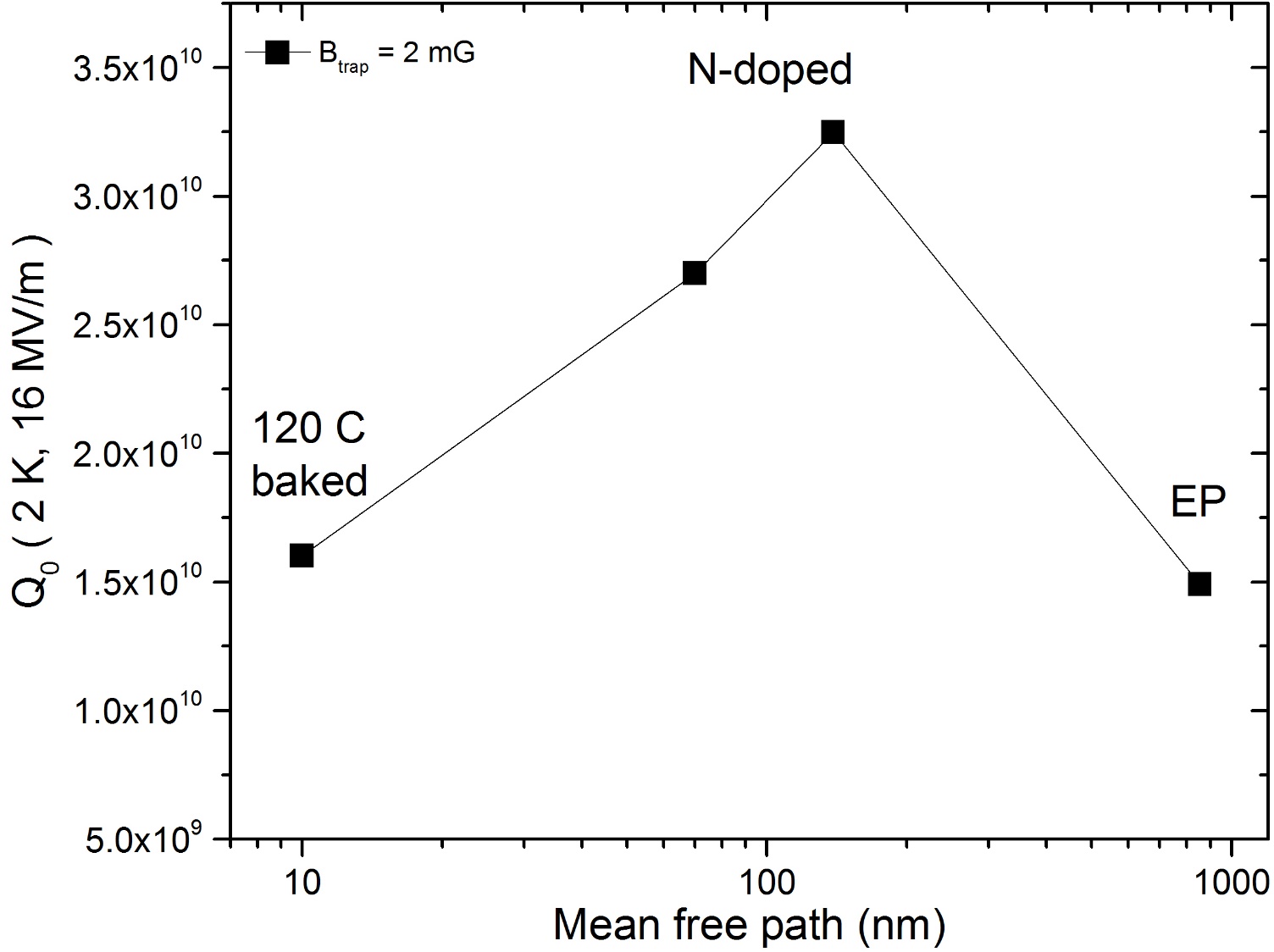 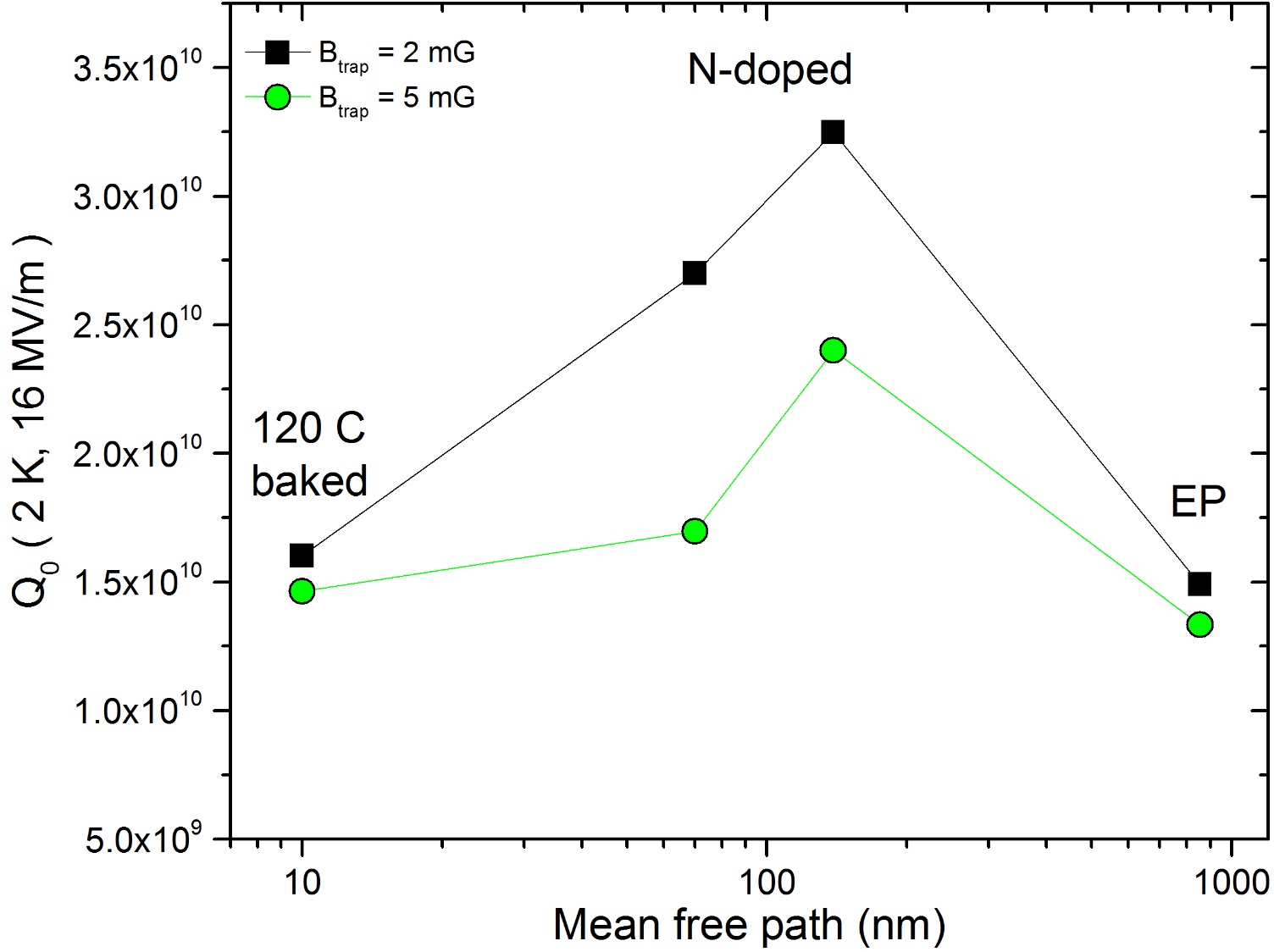 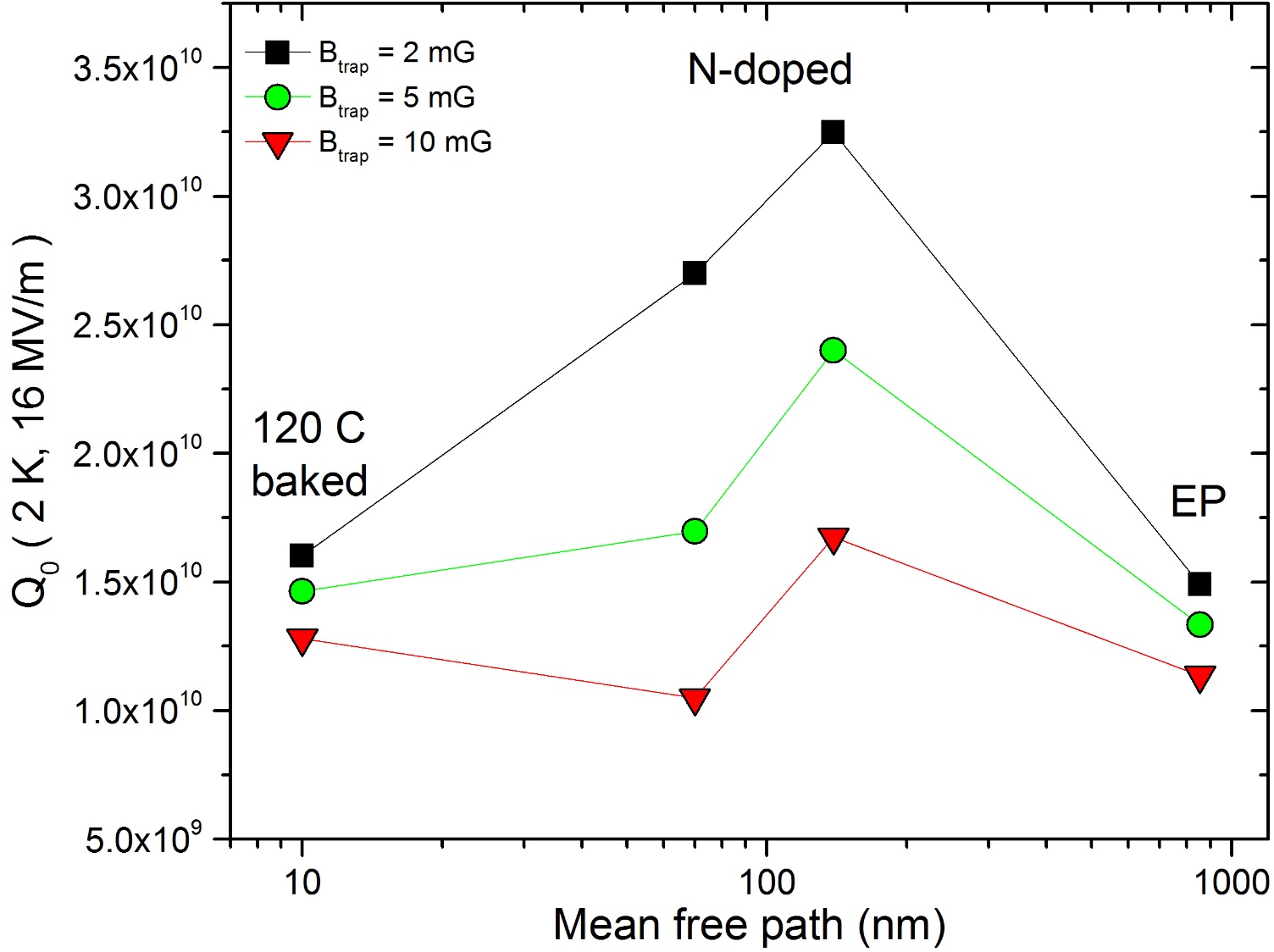 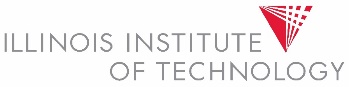 12
Martina Martinello | TTC Meeting 05/19/2016
Q-factor vs mfp
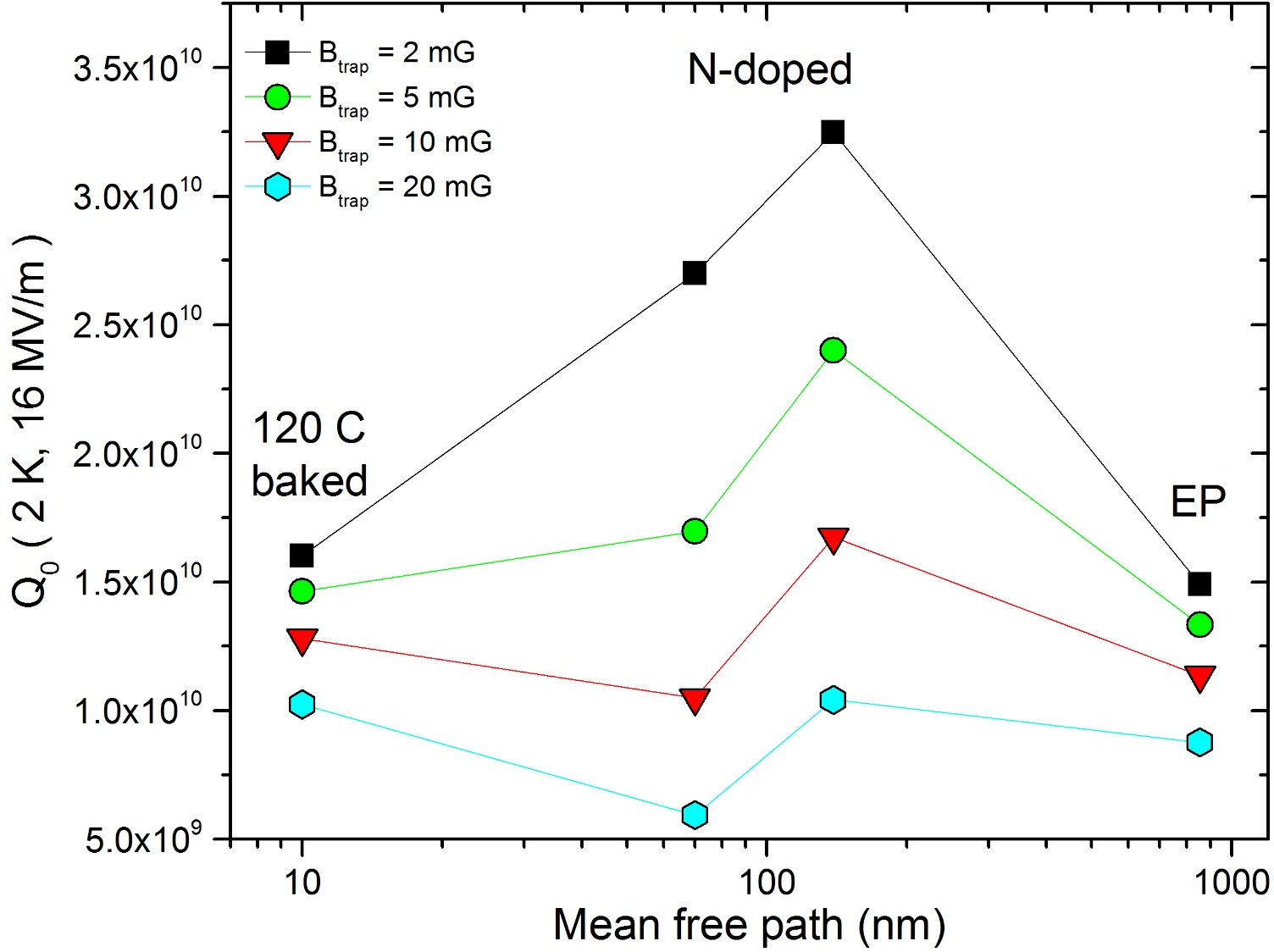 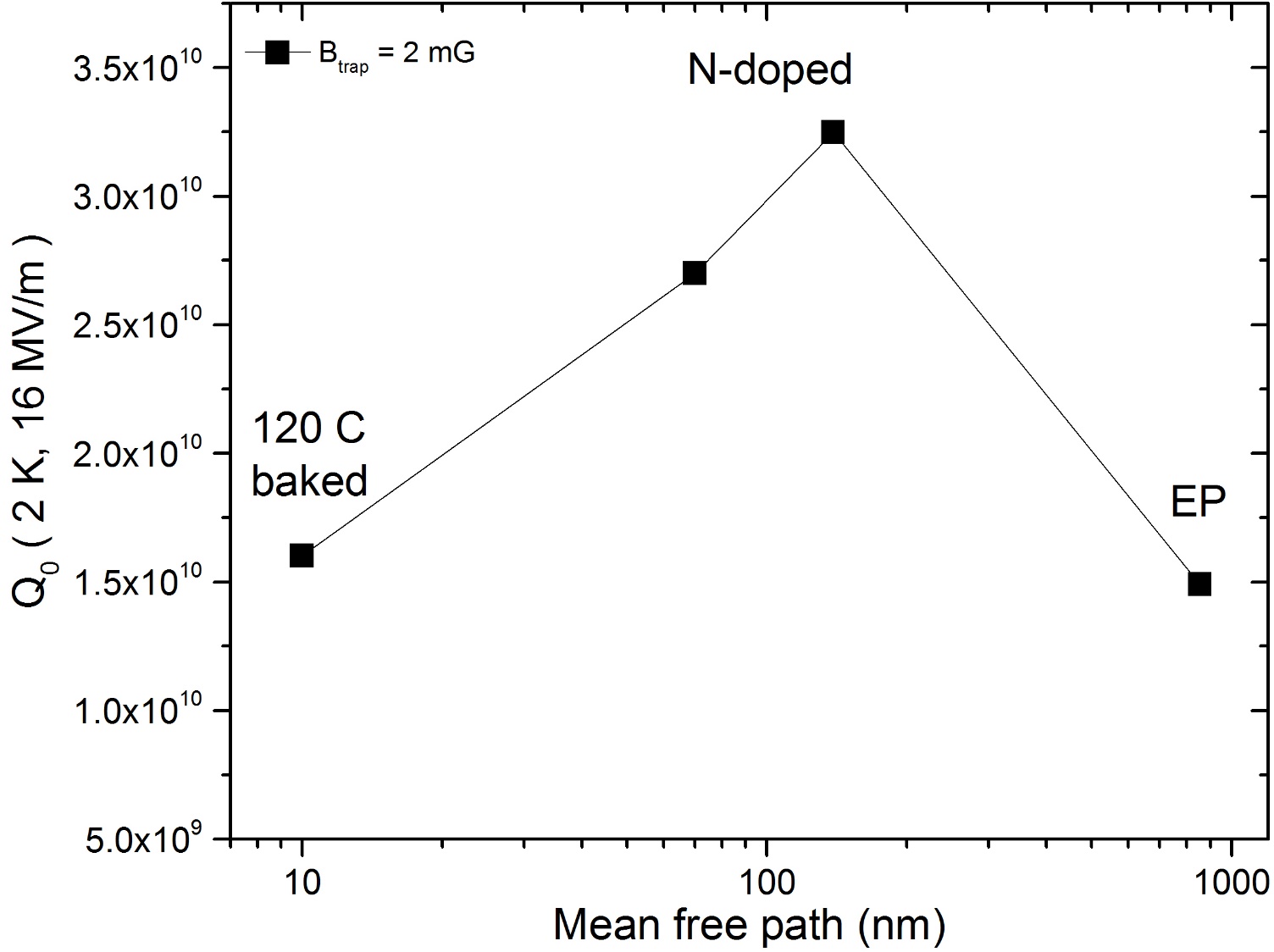 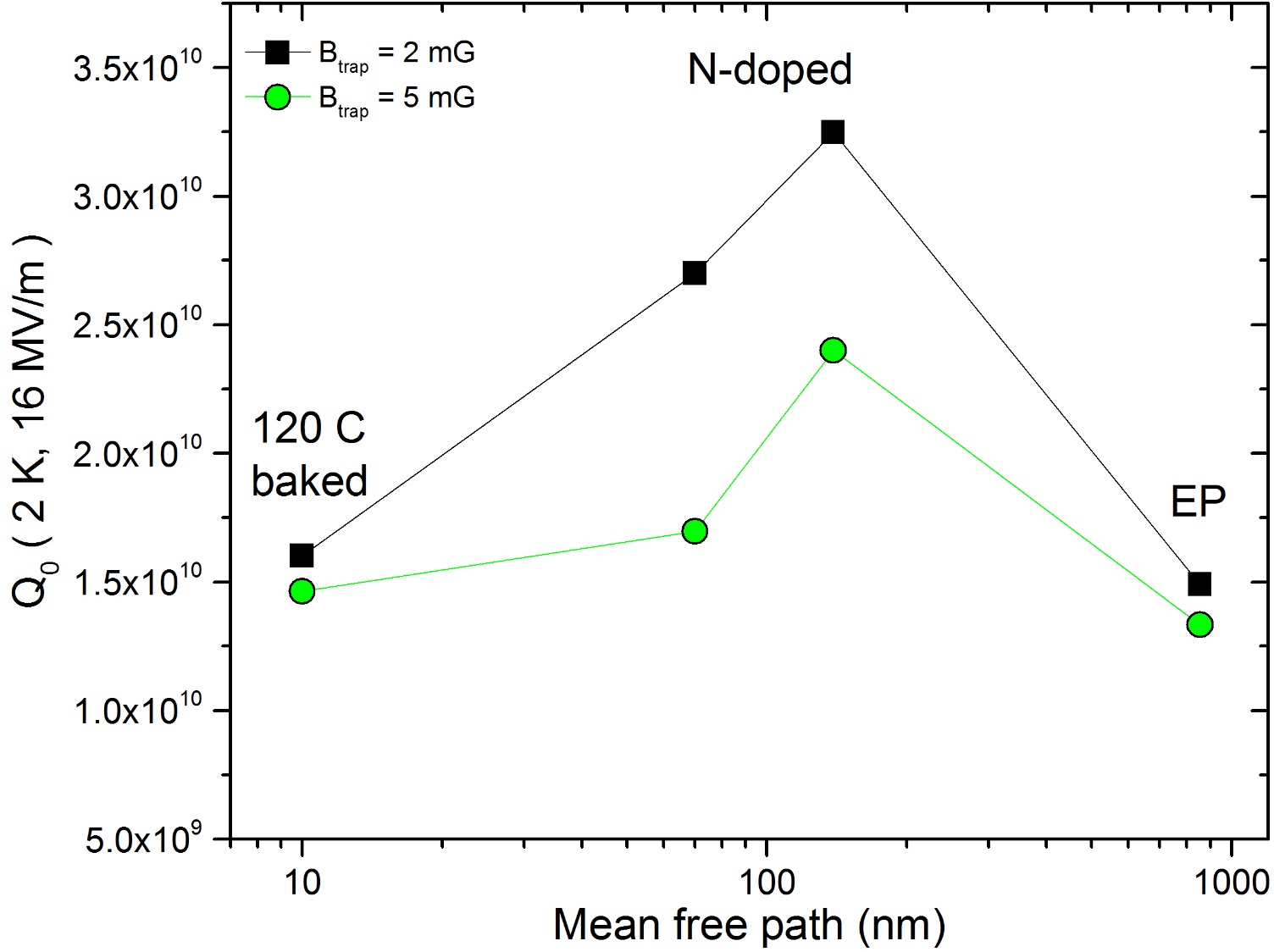 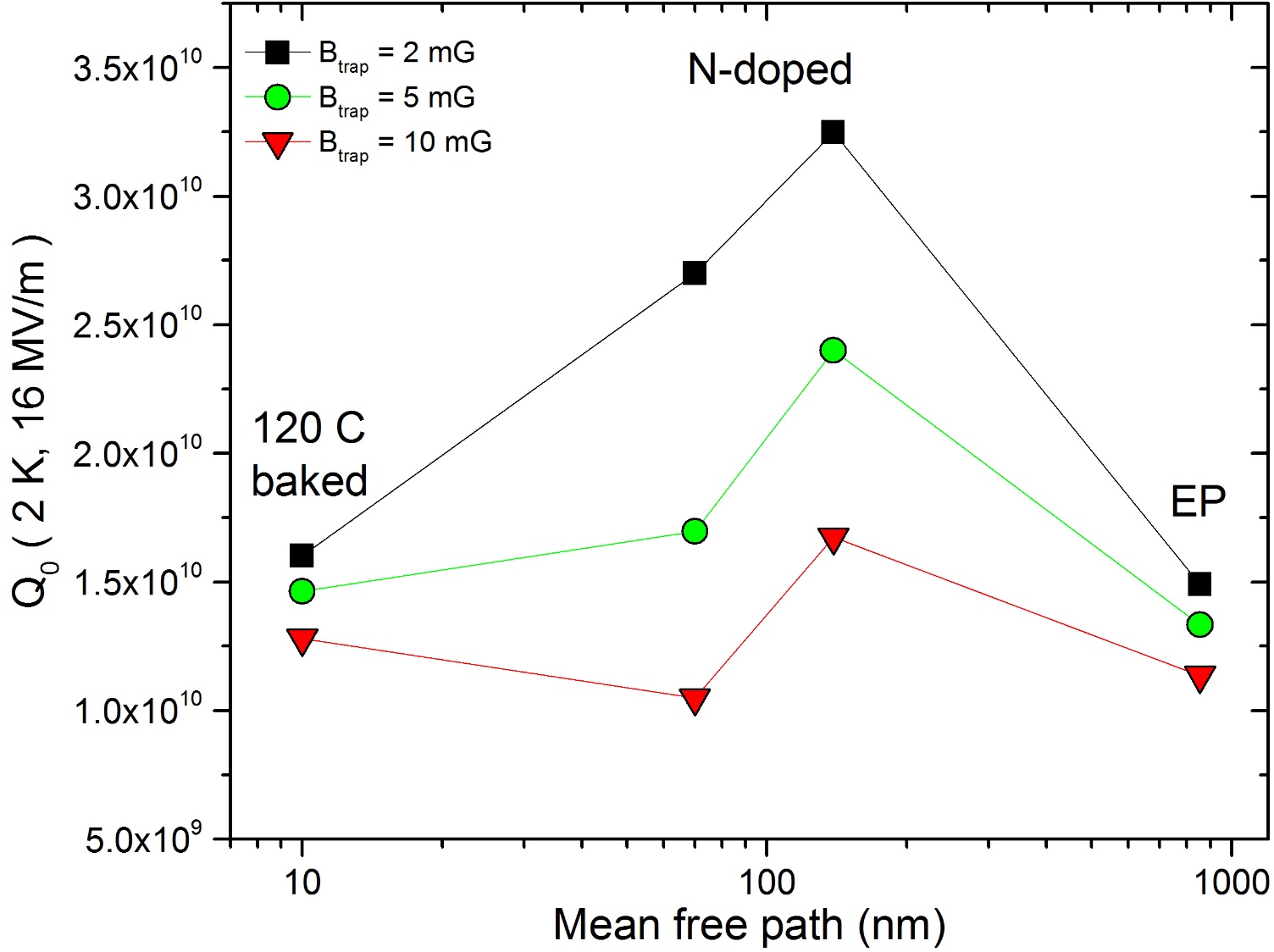 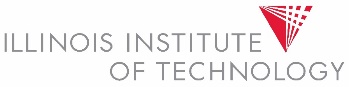 13
Martina Martinello | TTC Meeting 05/19/2016
Q-factor vs Trapped Flux for different surface treatments
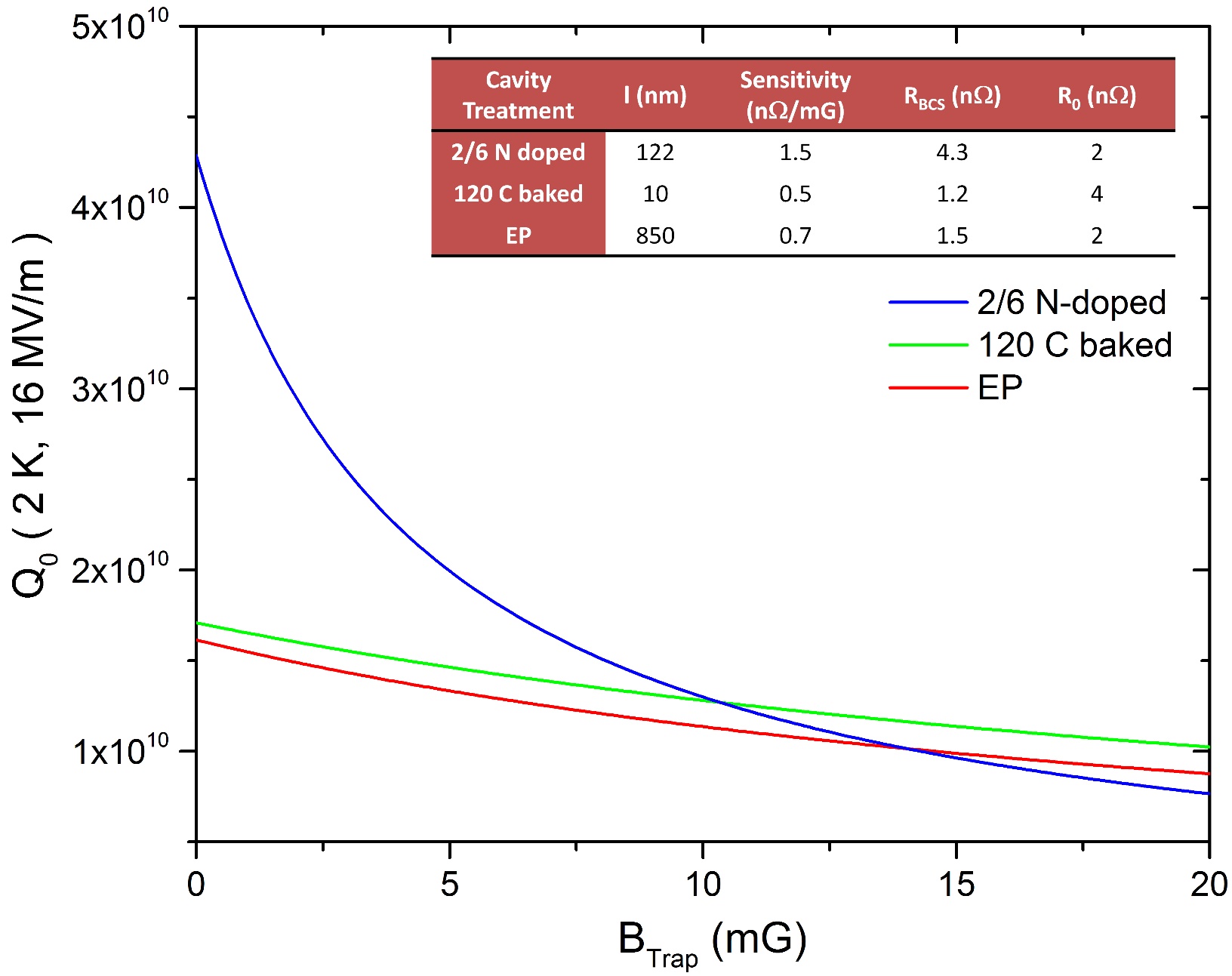 12
15
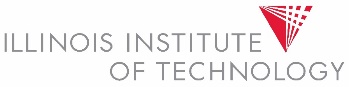 14
Martina Martinello | TTC Meeting 05/19/2016
Conclusions
N-doped cavities are closed to both minimum of BCS and maximum of sensitivity

Light N-doping allows lower sensitivity and still low BCS

The 2/6 N-doping recipe gives the highest Q-factor at 2 K and 16 hMV/m as long as the trapped field is less than 10 mG

Further optimization still possible towards even lighter N-doping
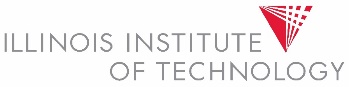 15
Martina Martinello | TTC Meeting 05/19/2016
Thank you for your attention
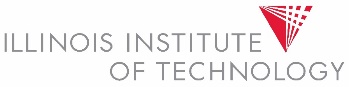 16
Martina Martinello | TTC Meeting 05/19/2016